Yin duo ze  Prospero intorcetta
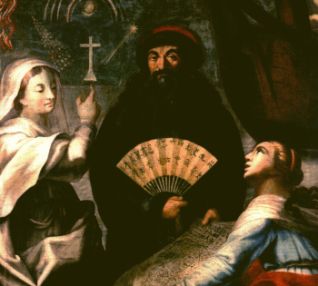 Il tracciato della personalità attraverso la scrittura
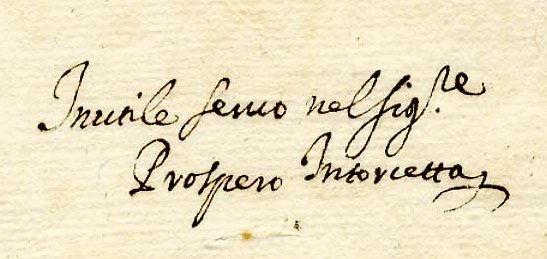 Dott.ssa Jennifer Taiocchi
Medico chirurgo – grafologa - perito calligrafico
jennifer.taiocchi@yahoo.com
Tel. 333-5611450
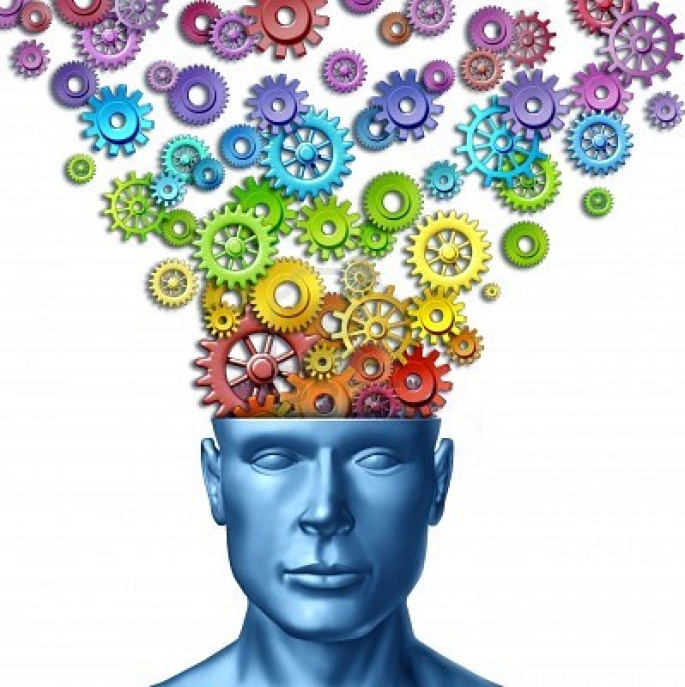 Tipo e livello culturale
Motivazioni
Educazione ricevuta
E modello grafico
Qualità cognitive
Temperamento di base
Condizioni di salute
Emozionalità
Epoca storica e paese di nascita
Processo Psico-Neuro-Motorio
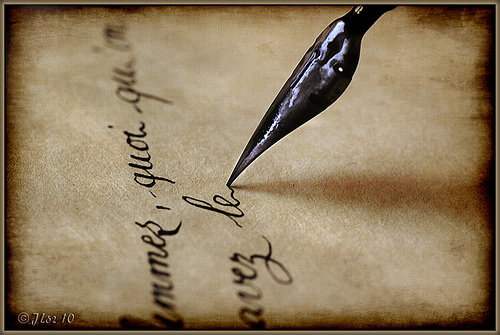 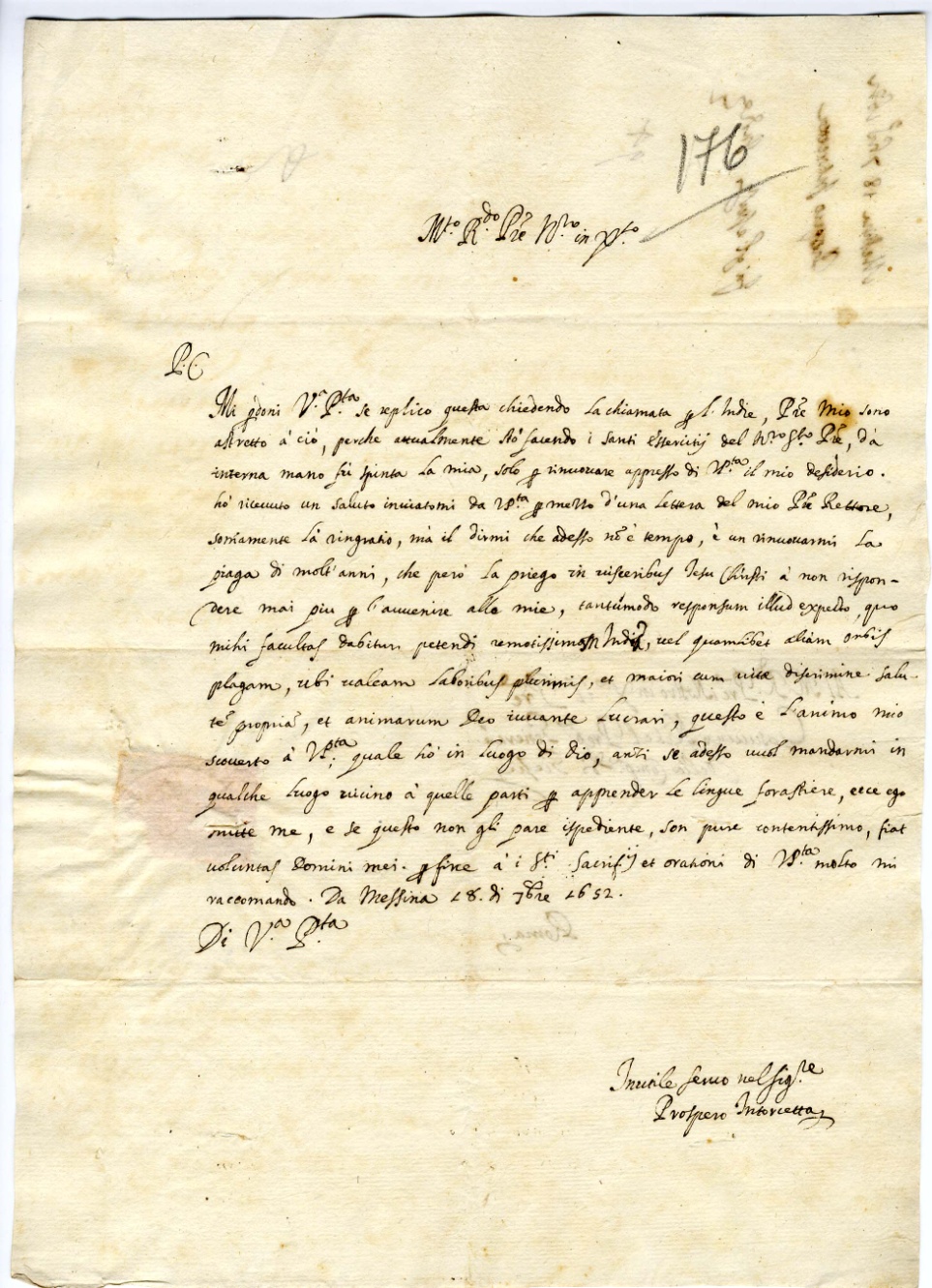 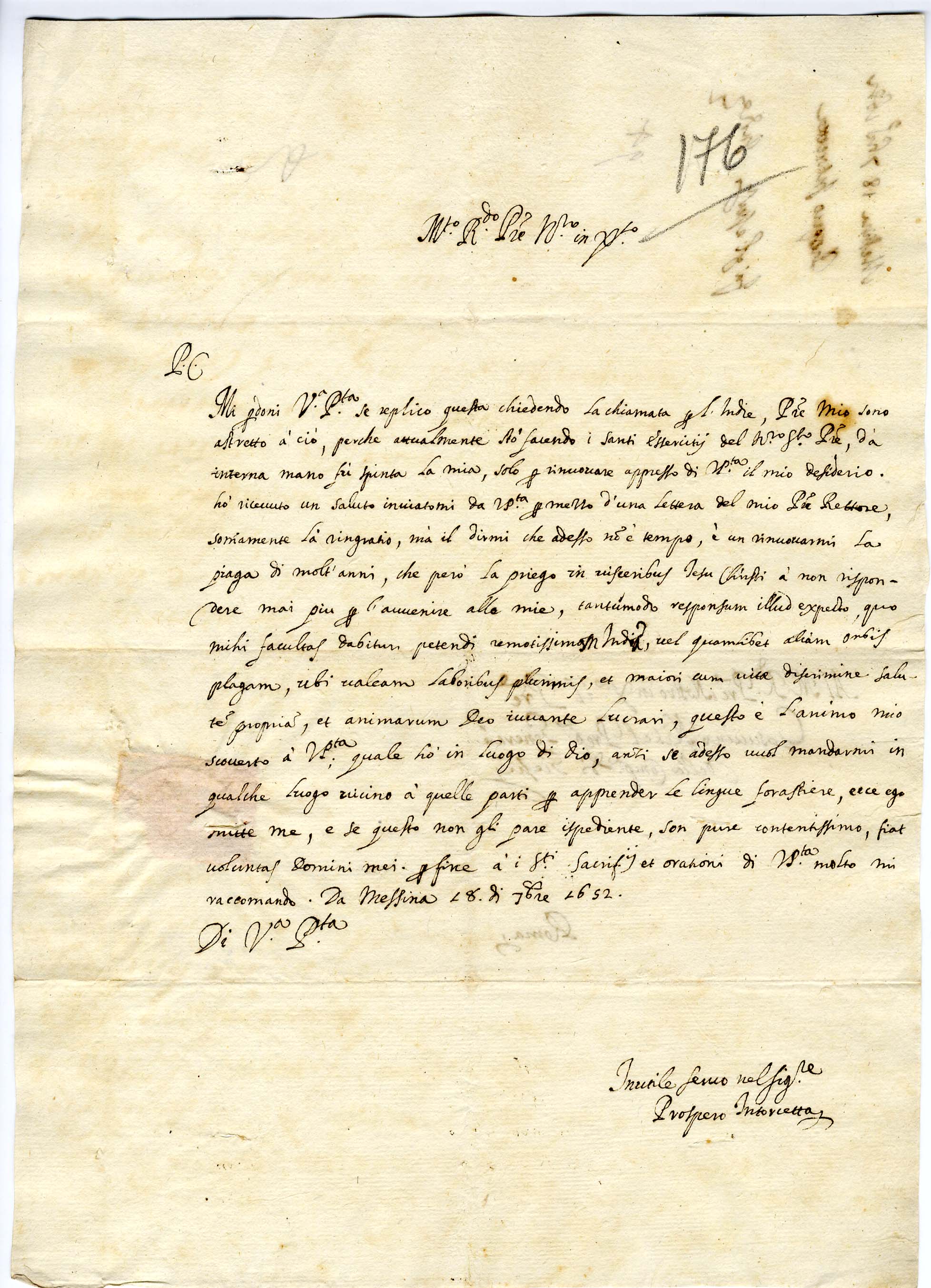 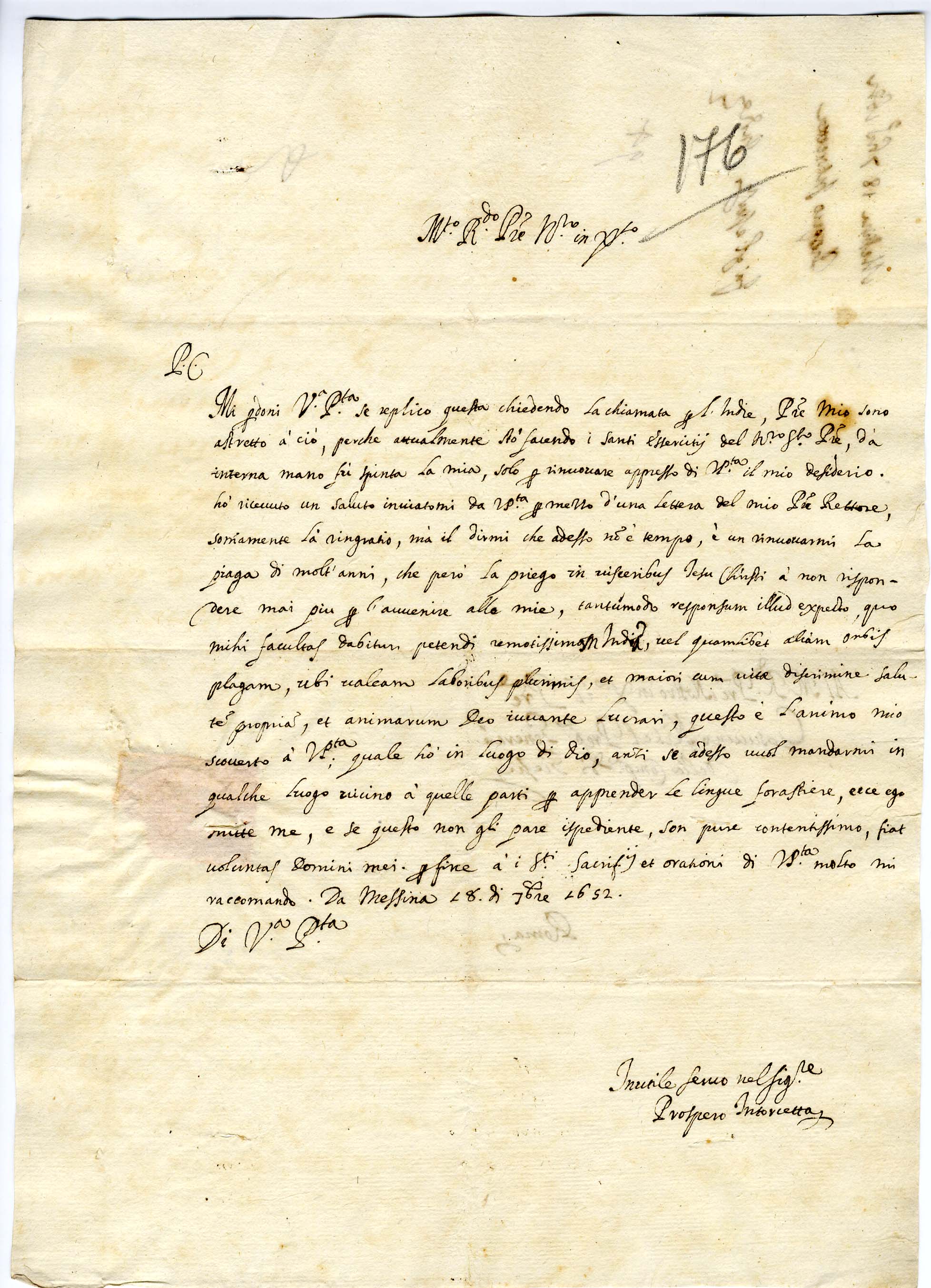 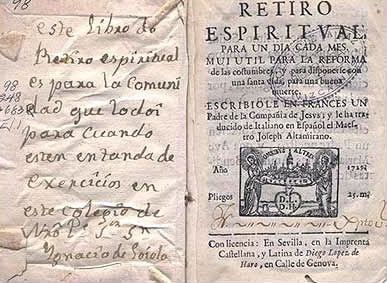 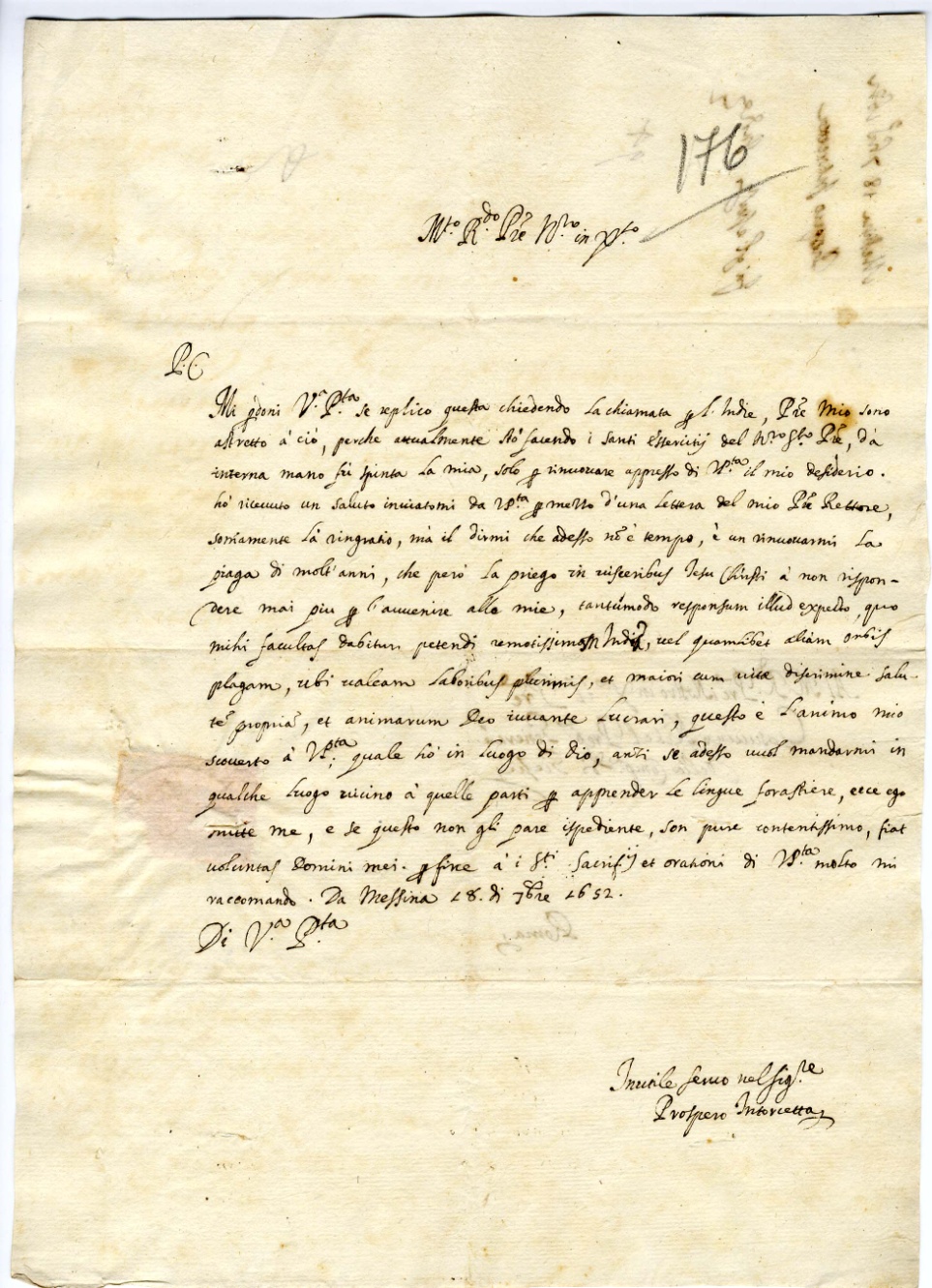 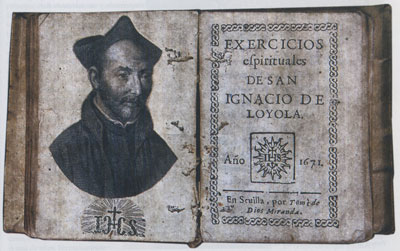 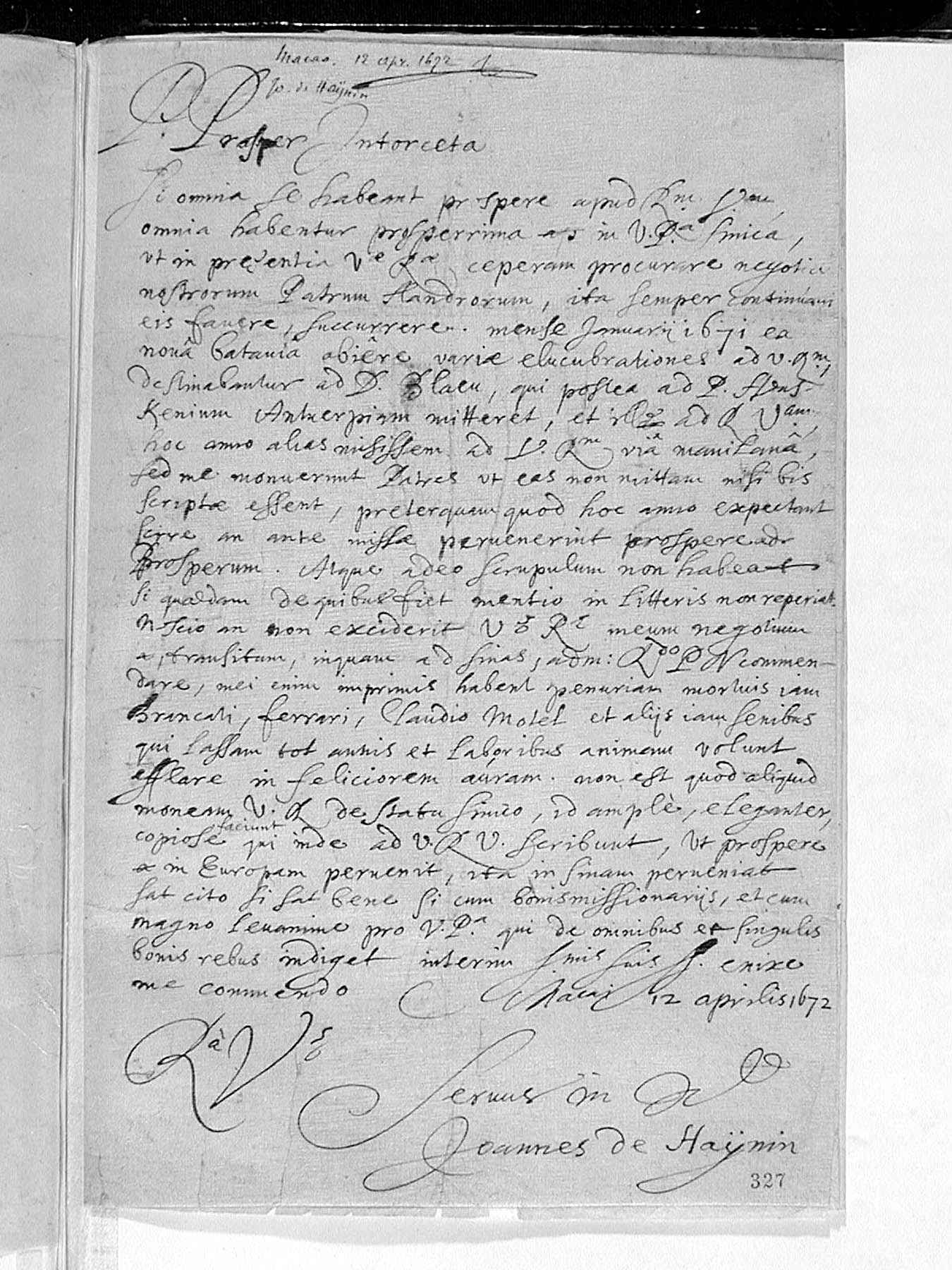 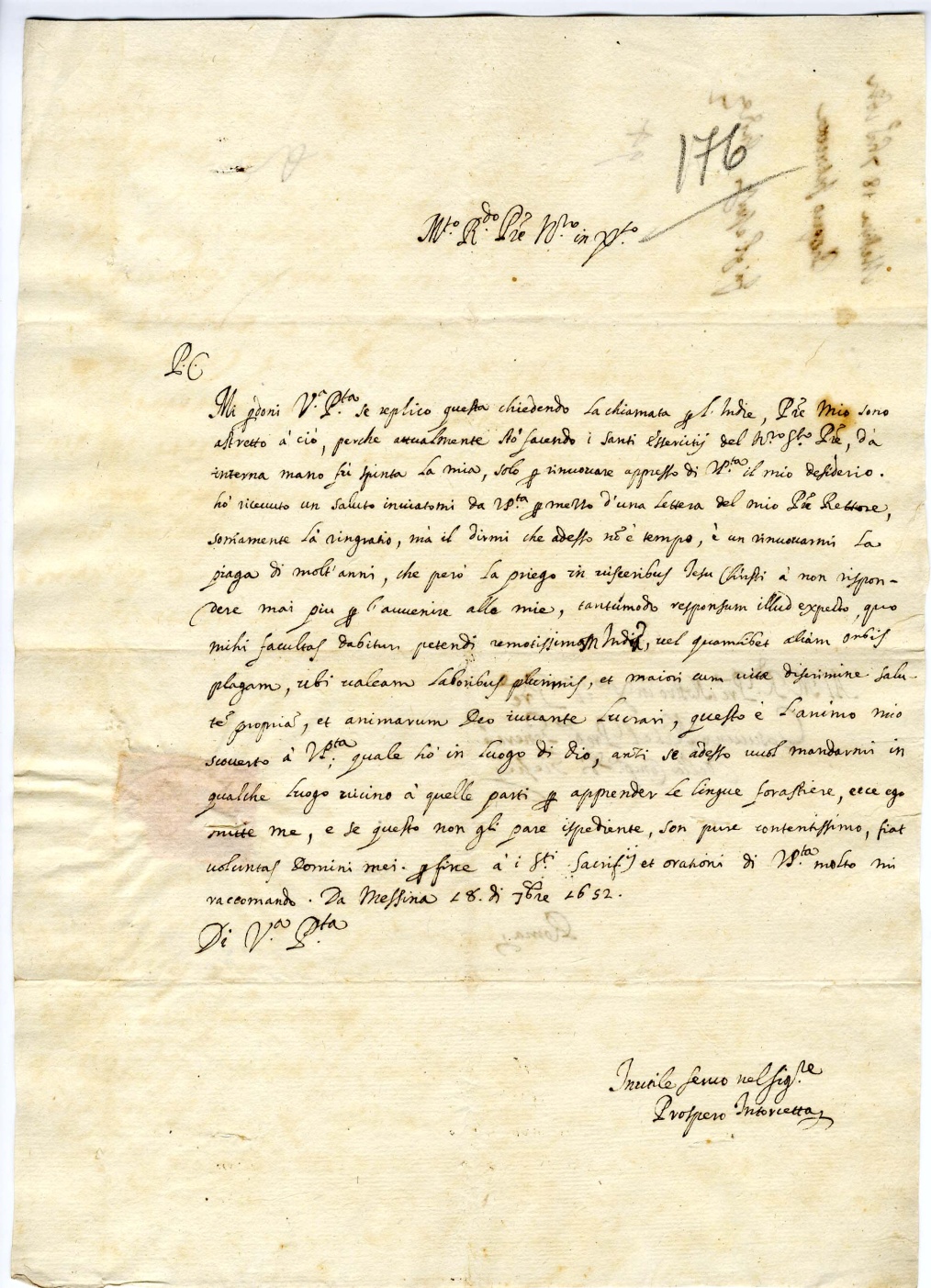 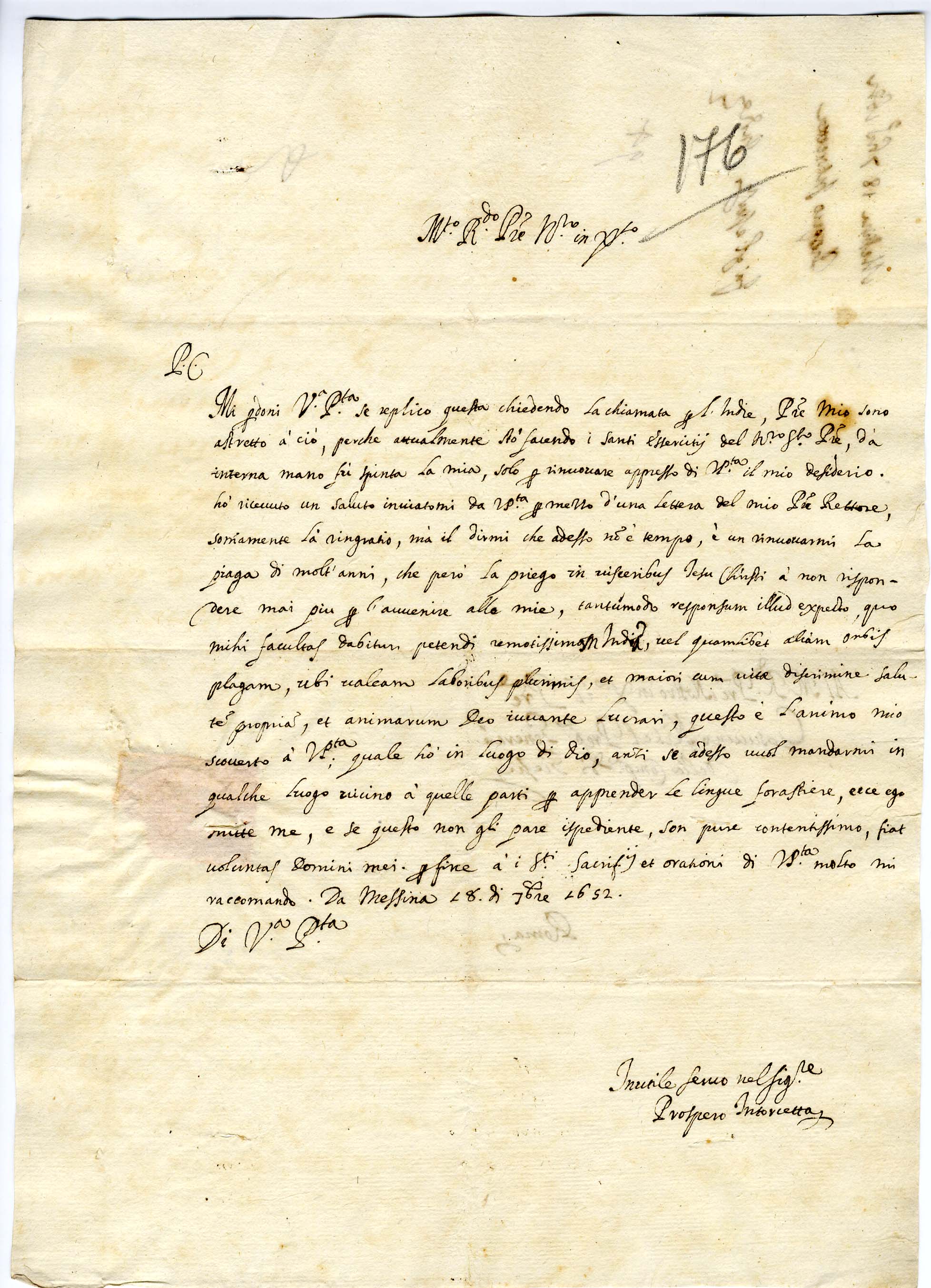 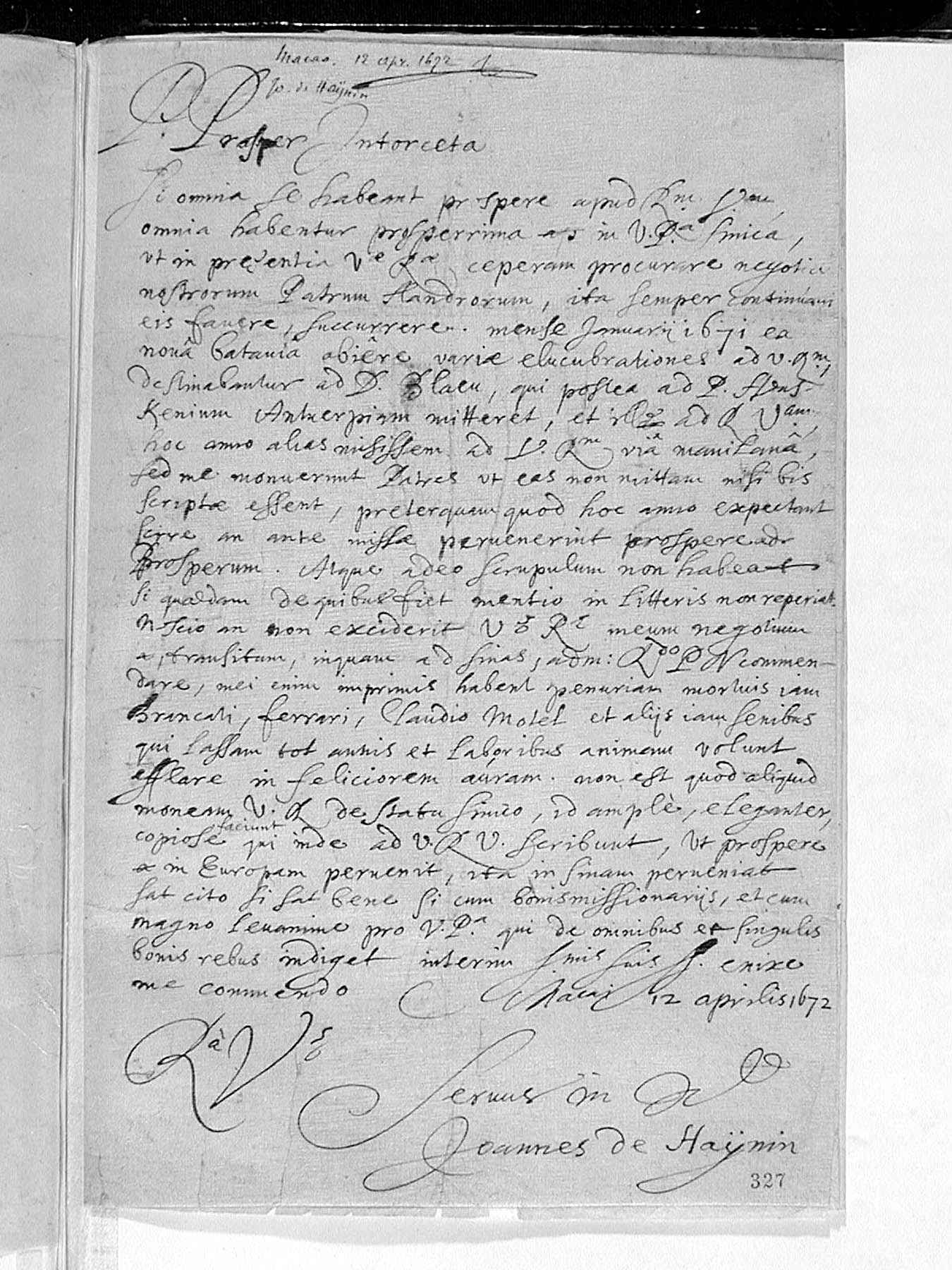 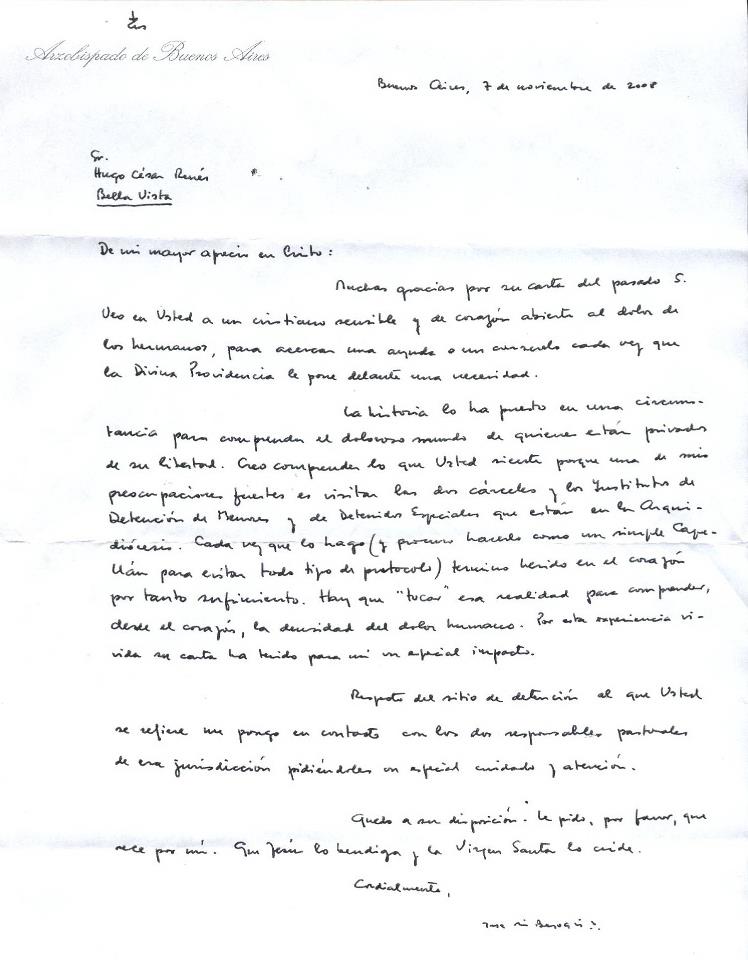 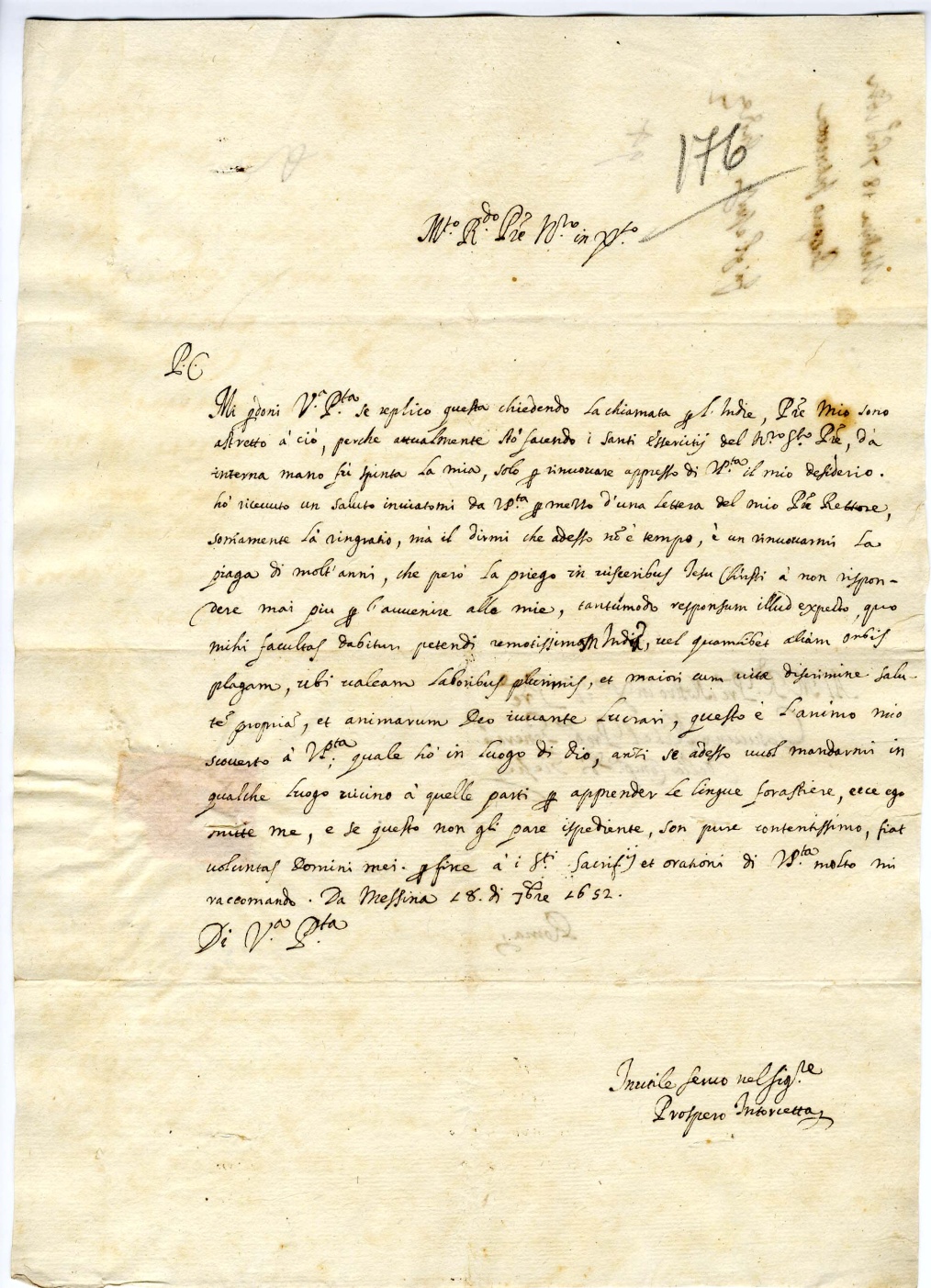 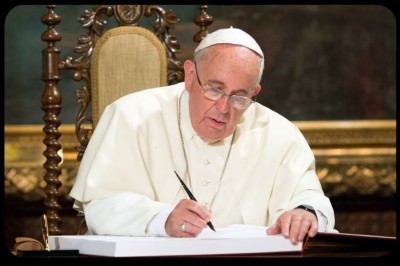 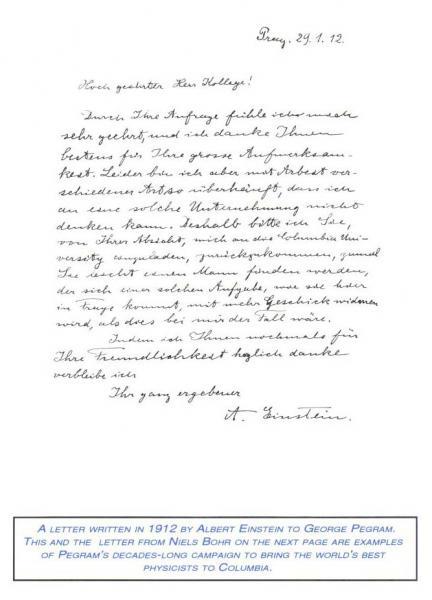 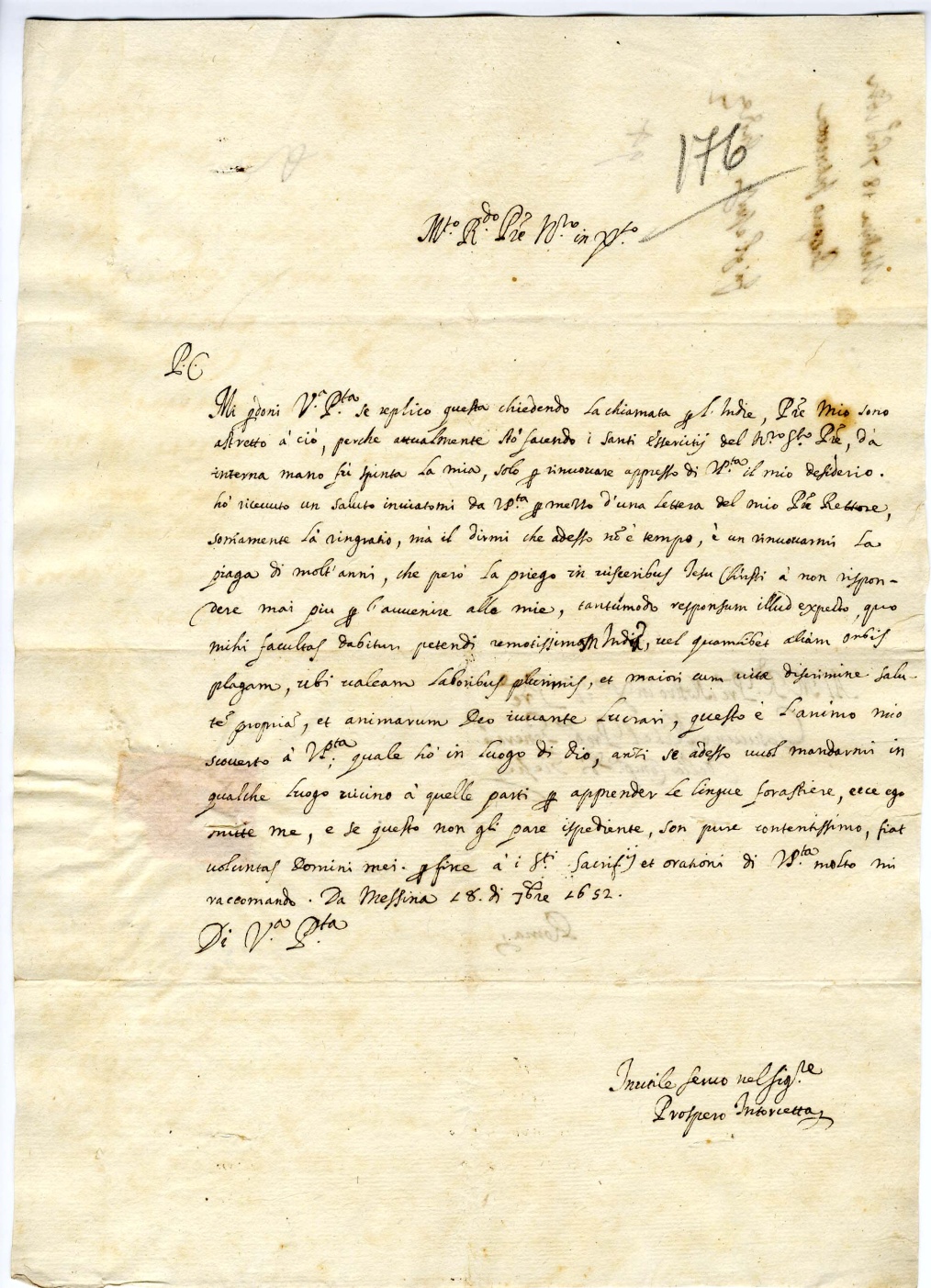 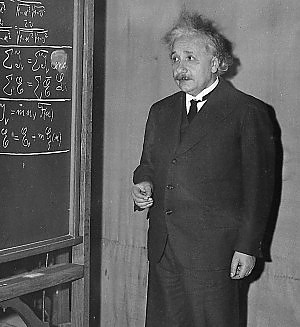 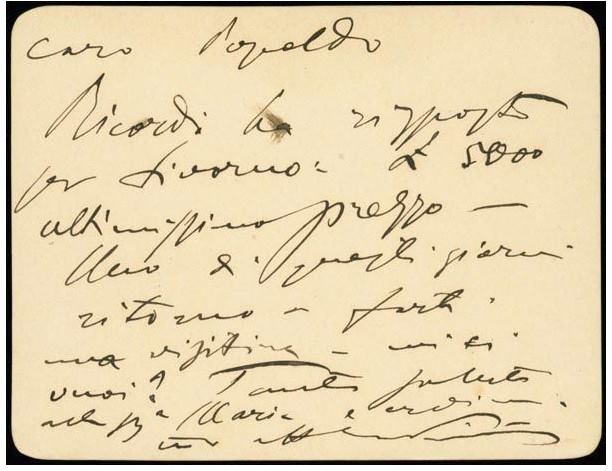 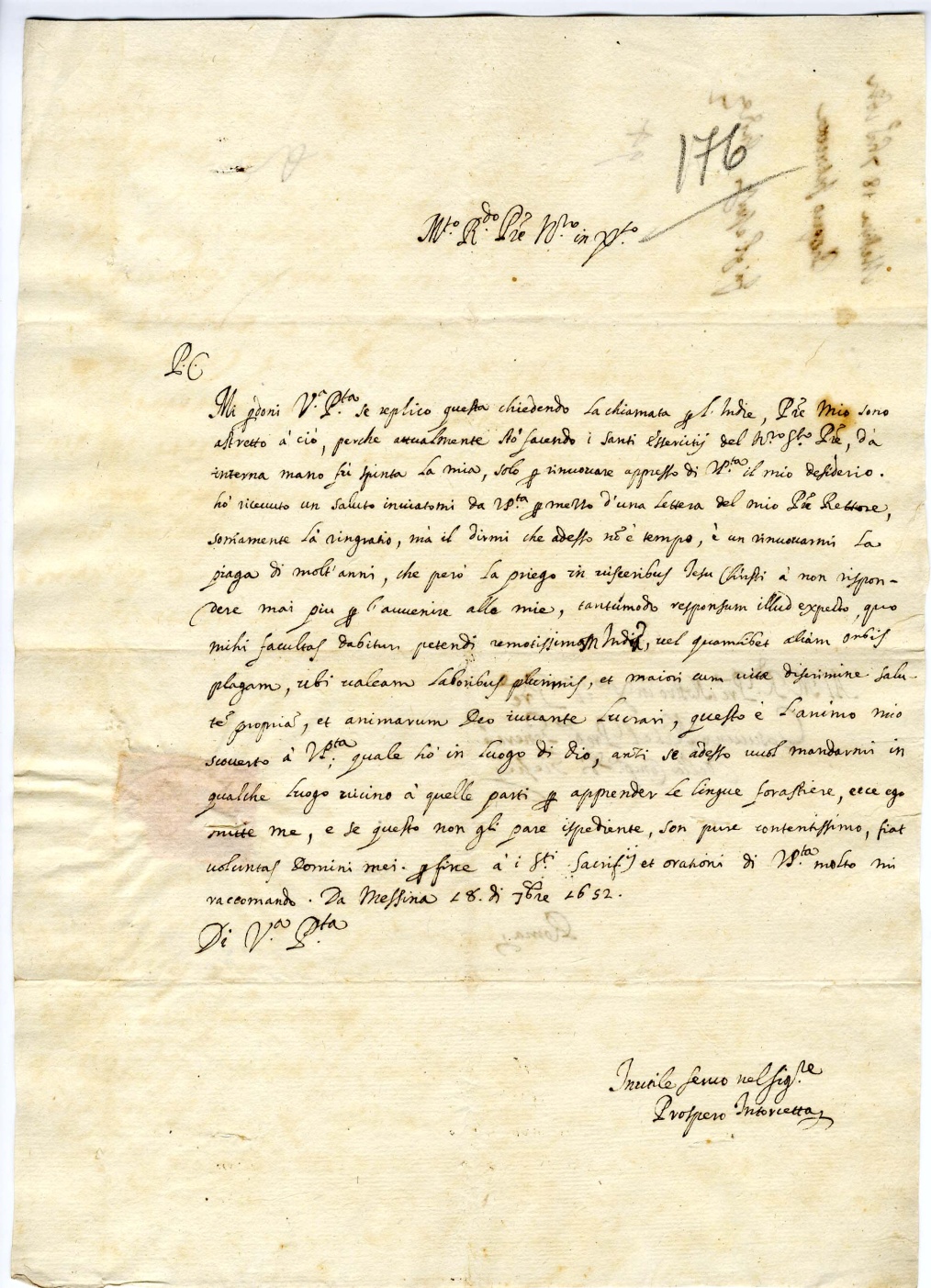 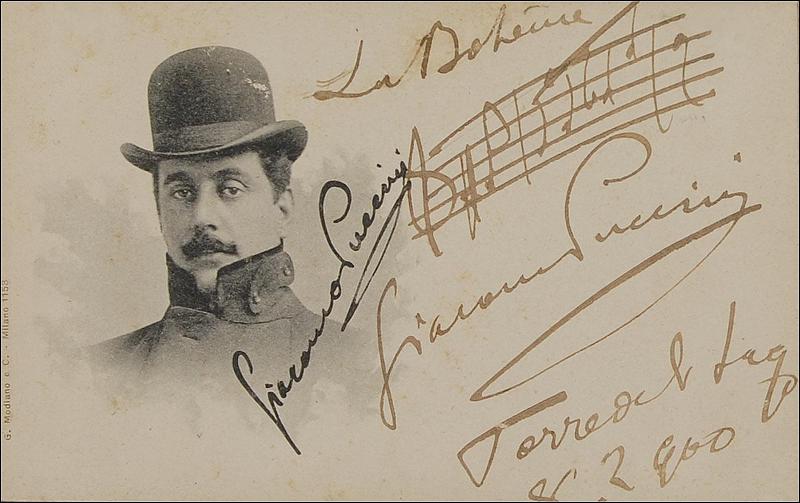 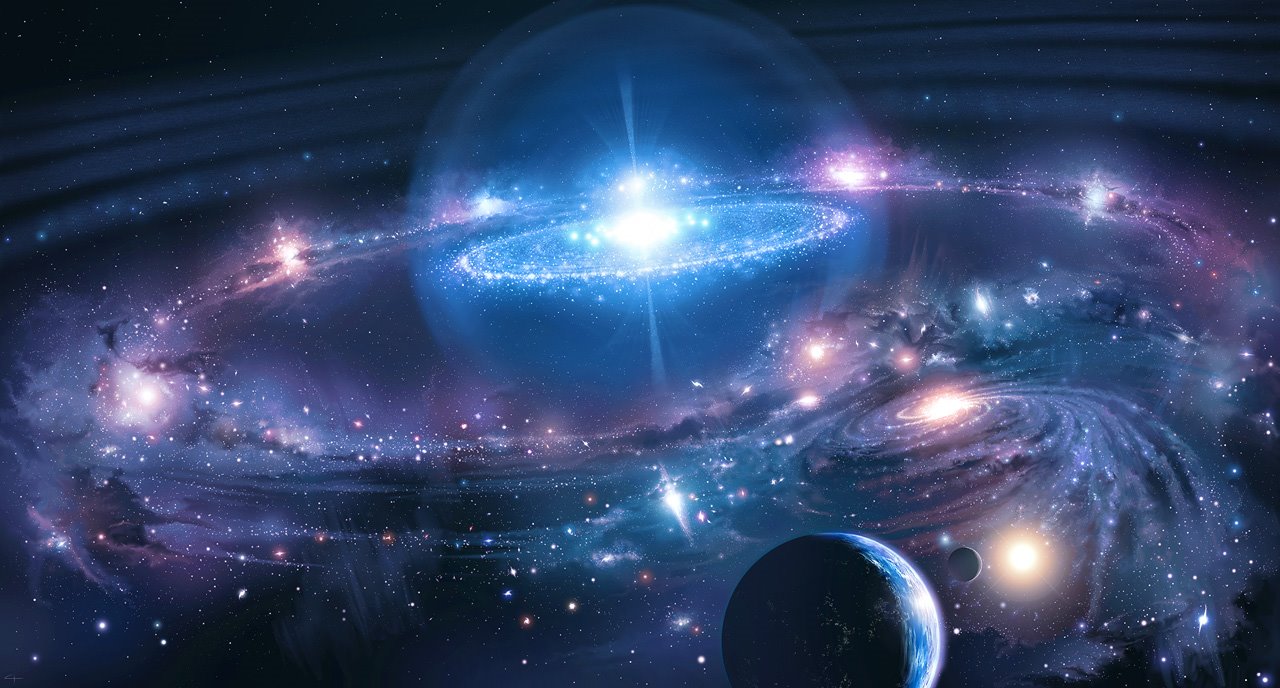 Grazie per l’attenzione
Dott.ssa Jennifer Taiocchi